ERSES and COEDS Presentation
Presenters: 
Allyson Moncada: VCBH Clinic Administrator, Simi Valley/Moorpark Regions
Aliya Maki: COEDS Program Manager
Presentación delos ERSES y COEDS
Presentadores: 
Allyson Moncada: Administradora de la clínica VCBH, regiones de Simi Valley / Moorpark
Aliya Maki: Gerente del Programa COEDS
Mental Health and the School Setting
La salud mental y el entorno escolar
Social/Emotional Services Continuum for Special Education Students
School-Based Services

ERSES

ERSES with COEDS

Residential Treatment
[Speaker Notes: Monica - we will now be discussing ERSES.]
Continuidad de servicios sociales / emocionales para estudiantes de educación especial
Servicios basados en la escuela
ERSES

ERSES con COEDS

Tratamiento residencial
[Speaker Notes: Monica - we will now be discussing ERSES.]
It’s time to move on when…
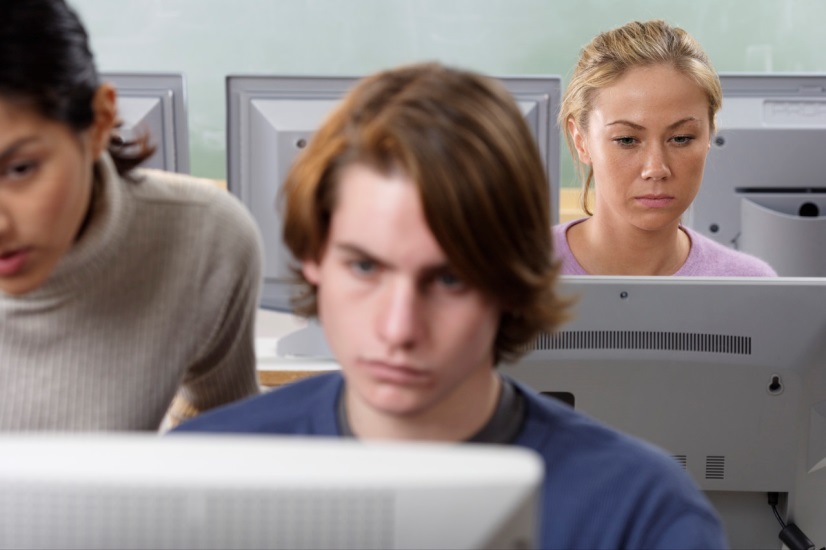 Student needs more extensive, longer-term services:
More intensive psychotherapy
Increased family involvement
Longer term therapeutic relationship
More restrictive environment
[Speaker Notes: Stephanie T.]
Es hora de seguir adelante cuando…
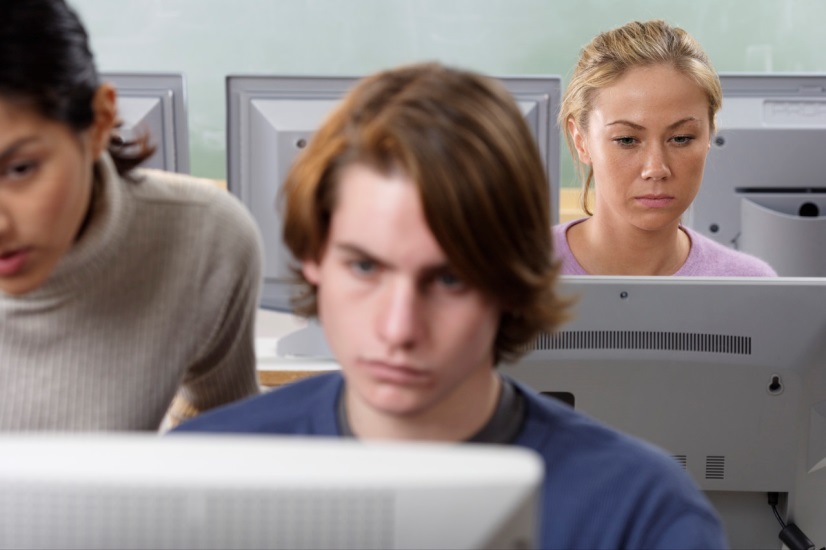 El estudiante necesita servicios más extensos y a más largo plazo:
Psicoterapia más intensiva
Mayor participación familiar
Relación terapéutica a largo plazo
Entorno más restrictivo
[Speaker Notes: Stephanie T.]
Where we are now…
[Speaker Notes: Jennifer/Monica

This is a historical view of the number of students receiving ERSES; as you can see there has been an upward trend over time 

at end of the year 2019-2020 we did not receive as many referrals as we usually do as  result of the pandemic and everything being on pause for a few months, however, We do anticipate this upward trend to continue over time.]
Donde estamos ahora…
[Speaker Notes: Jennifer/Monica

Esta es una vista histórica del número de estudiantes que reciben ERSES; como pueden ver, ha habido una tendencia al alza a lo largo del tiempo. 

Al final del año 2019-2020 no recibimos tantas referencias como solemos recibir como resultado de la pandemia y todo estuvo en pausa por algunos meses, sin embargo, anticipamos que esta tendencia alcista continuará a través del tiempo.]
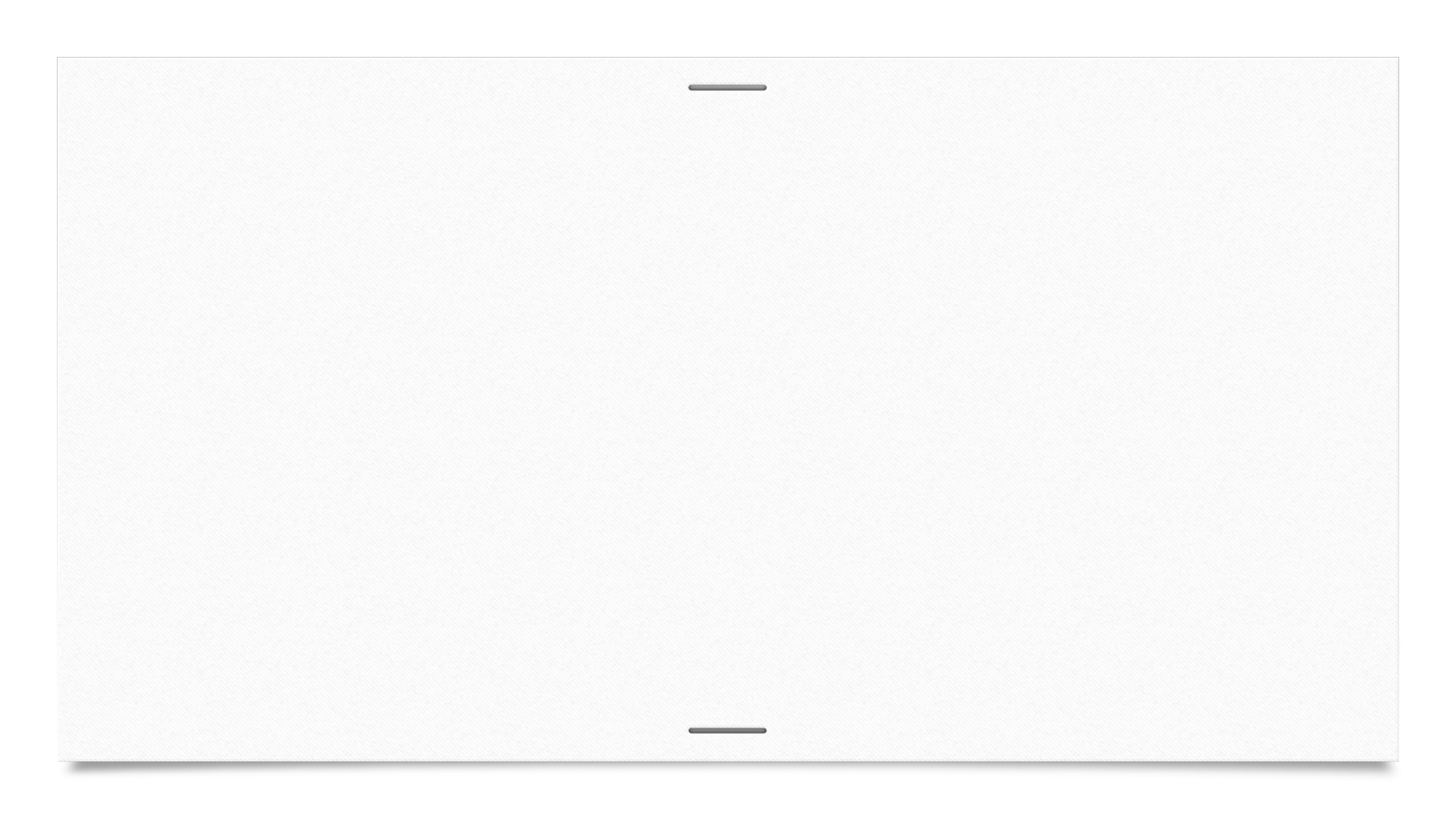 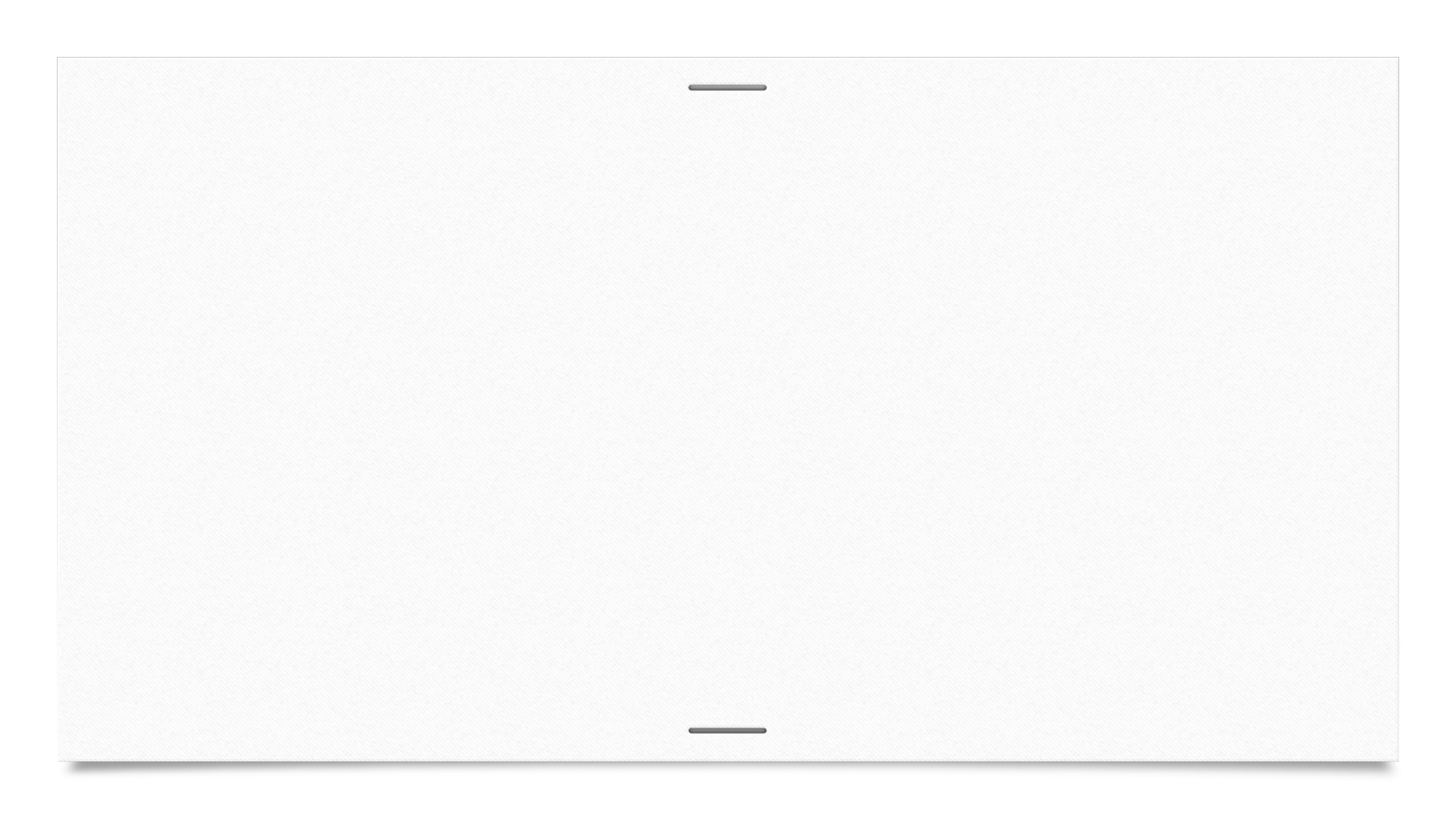 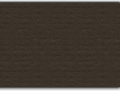 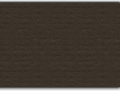 Overview/Best Practices
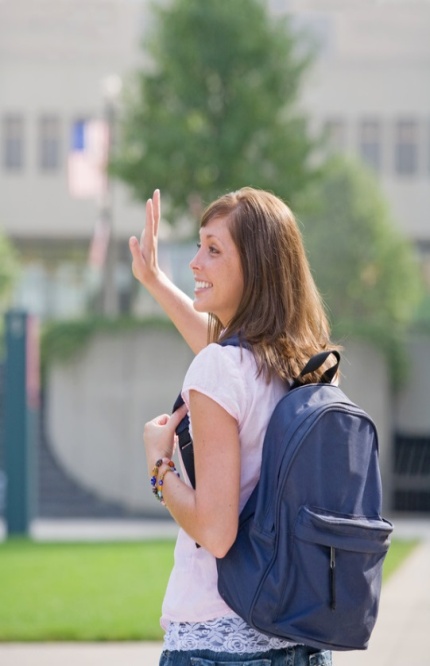 Mental health support for educational access
Provided by school district, VCBH or Casa Pacifica clinicians
Available year-round if IEP specifies
Social work model:
Person in environment
Extensive intra- and inter-agency collaboration
Linkage to community resources
Services:
Individual Counseling
Counseling and Guidance (Group) therapy
Social Work Services
Behavior Interventions
Parent Education and Training
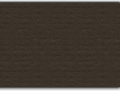 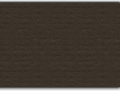 [Speaker Notes: CA presents 9:35
Clarify that student does not have to have all of the services- individual, group, and social work services. IEP team can determine appropriate services based on data and needs of the student.]
Resumen / Mejores prácticas
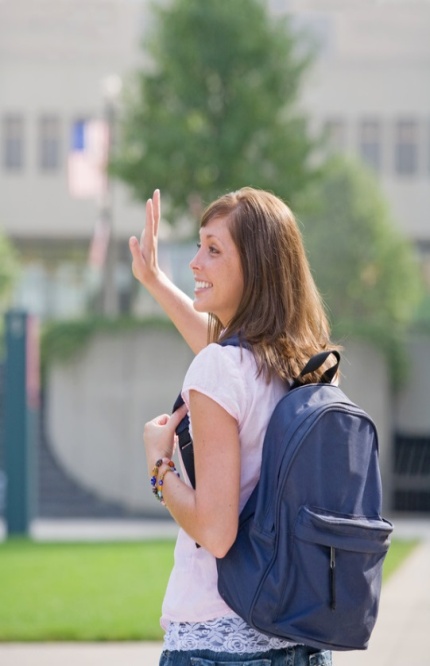 Apoyo de salud mental para el acceso a la educación
Proporcionado por el distrito escolar, VCBH o un clínico de Casa Pacifica
Disponible todo el año si el IEP lo especifica
Modelo de trabajo social:
Persona en el medio ambiente
Amplia colaboración intra e interinstitucional
Vinculación con los recursos comunitarios
Servicios:
Consejería individual
Terapia de consejería y orientación (grupal)
Servicios de trabajo social
Intervenciones conductuales
Educación y capacitación para padres
[Speaker Notes: CA presenta 9:35
Clarify that student does not have to have all of the services- individual, group, and social work services. IEP team can determine appropriate services based on data and needs of the student.]
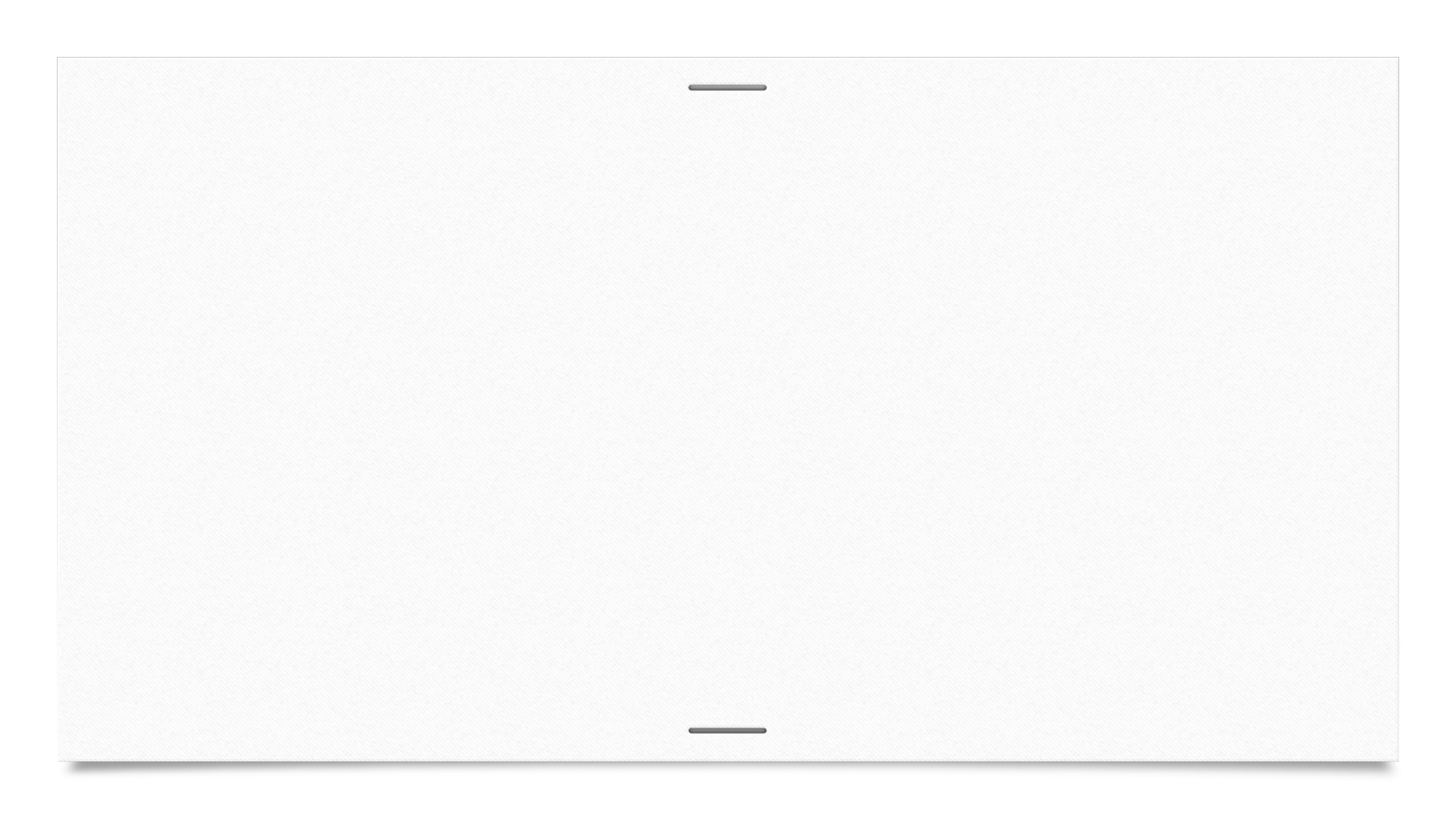 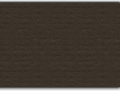 EVIDENCE BASED PRACTICES
Cognitive Behavioral Therapy
Focuses on the relationship between thoughts, feelings, and behaviors
Interventions are aimed at reorienting unhelpful thoughts, beliefs, and behavioral patterns that contribute to the presenting issue. 
Motivational Interviewing
Focuses on moving past ambivalence to change
Interventions are focused on increasing motivation and action towards specific goals by eliciting and exploring the client’s own reasons for change.
Mindfulness
Focuses on being present in the moment without judgement
Interventions are aimed at relaxing the body and mind in order to improve stress. Breathing techniques, guided imagery, grounding practices, and other mind/body techniques are regularly used.
Additional practices used: Trauma-Focused Interventions, Play Therapy, Feelings Identification, Behavioral Interventions, etc.
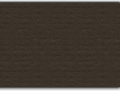 PRÁCTICAS BASADAS EN PRUEBAS
Terapia de conducta cognitiva
Se centra en la relación entre pensamientos, sentimientos y comportamientos.
Las intervenciones tienen como objetivo reorientar los pensamientos, creencias y patrones de comportamiento que no son útiles que contribuyen al problema que se presenta. 
Entrevista motivacional
Se centra en superar la ambivalencia para cambiar.
Las intervenciones se centran en aumentar la motivación y la acción hacia objetivos específicos mediante la obtención y exploración de las propias razones del cliente para el cambio.
Atención plena
Se enfoca en estar presente en el momento sin juzgar.
Las intervenciones tienen como objetivo relajar el cuerpo y la mente para mejorar el estrés. Se utilizan con regularidad técnicas de respiración, imágenes guiadas, prácticas de conexión con la tierra y otras técnicas de mente / cuerpo.
Prácticas adicionales utilizadas: intervenciones centradas en el trauma, terapia de juego, identificación de sentimientos, intervenciones conductuales, etc.
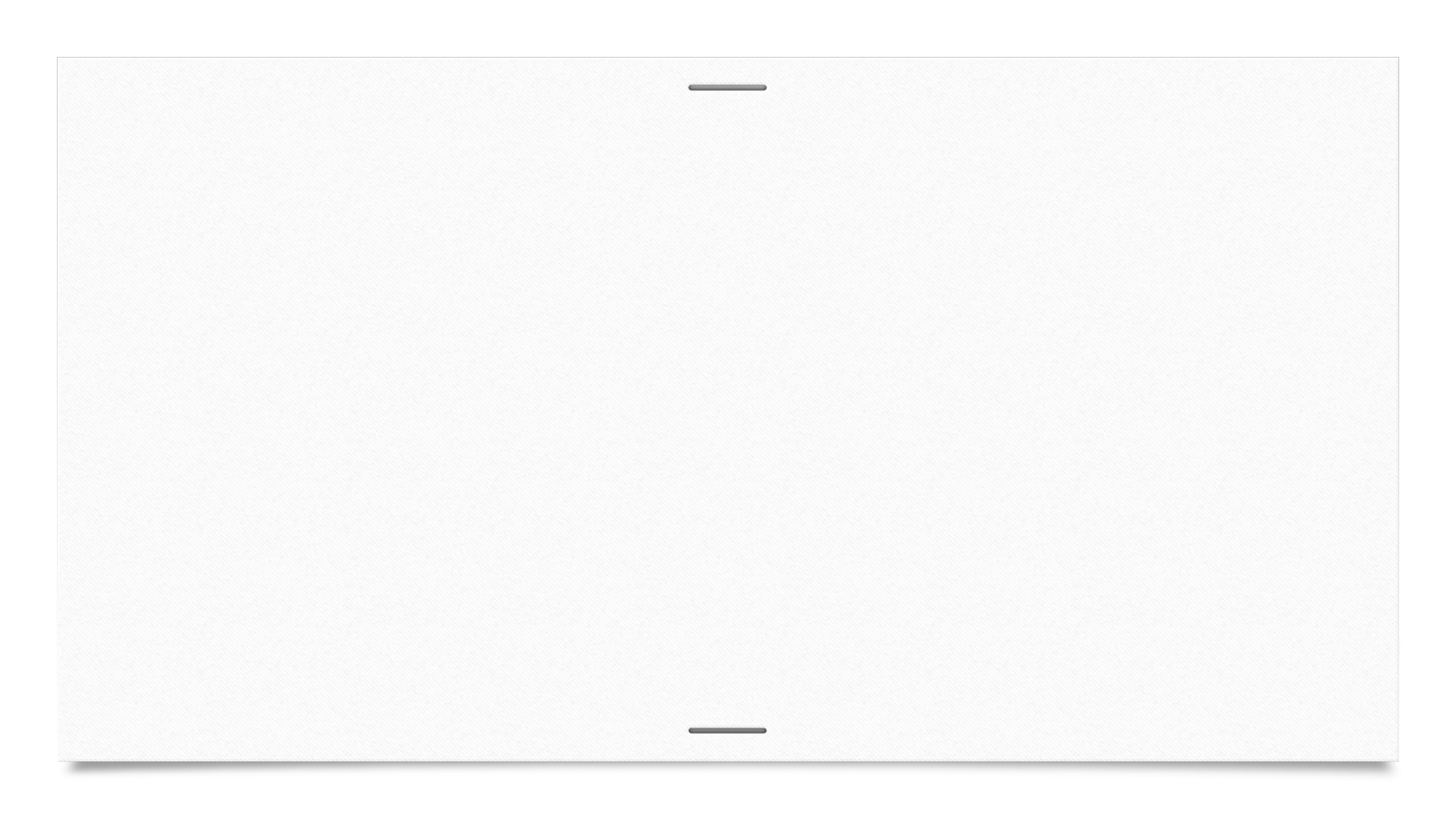 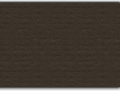 Various school-based services have been tried and student needs more intensive services

Most likely effective for:
Mood disorders
Thought disorders
Disruptive behavior disorders (ADHD, Intermittent Explosive 
Disorder)
Trauma/PTSD

Less likely effective for:
Conduct disorders
Un-medicated ADHD
Autism Spectrum Disorders with 
	poor communication skills
When ERSES is Appropriate…
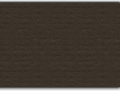 [Speaker Notes: CA presents for each region
VCBH Clinic Administrator
Something to consider, before you make the referral talk to CA to consult]
Se han probado varios servicios basados en la escuela y los estudiantes necesitan servicios más intensivos

Probablemente eficaz para:
Trastornos del estado de ánimo
Trastornos del pensamiento
Trastornos de conducta disruptiva (TDAH, trastorno explosivo intermitente)
Trauma / Trastorno de estrés postraumático (PTSD)

Probablemente menos efectivo para:
Trastornos de conducta
TDAH no medicado
Trastornos del espectro autista con malas habilidades de comunicación
Cuando los ERSES son apropiados…
[Speaker Notes: CA presents for each region
VCBH Clinic Administrator
Something to consider, before you make the referral talk to CA to consult]
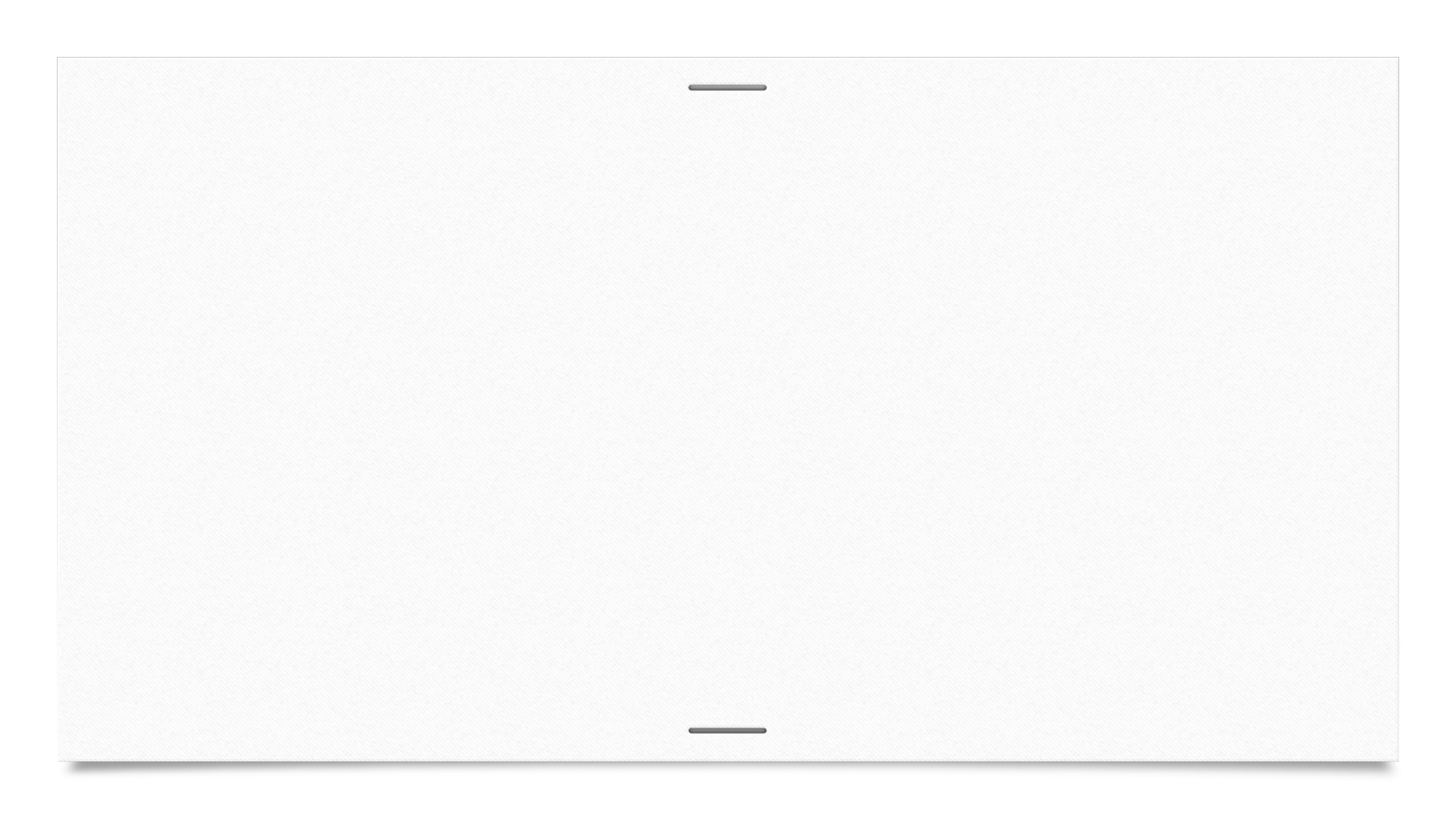 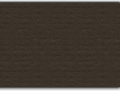 When to refer for ERSES
Students must be:
Special Education eligible OR being concurrently assessed by the district for Special Education
 Displaying serious  functional impairments preventing access to education
School team thinks ERSES assessment is necessary

Best Practice:  Lower level of services have been tried consistently for at least 3 months to maintain LRE requirement
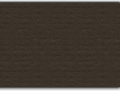 [Speaker Notes: CA presents 9:40
Concurrent referrals]
Cuándo remitir a los ERSES
Los estudiantes deben ser:
Elegibles para Educación Especial O siendo evaluados al mismo tiempo por el distrito para Educación Especial
 Mostrando deficiencias funcionales graves que impiden el acceso a la educaciónn
El equipo de la escuela cree que la evaluación de ERSES es necesaria

Mejores prácticas:  Se ha probado un nivel más bajo de servicios de manera constante durante al menos 3 meses para mantener el requisito del ambiente menos restrictivo (LRE)
[Speaker Notes: CA presents 9:40
Concurrent referrals]
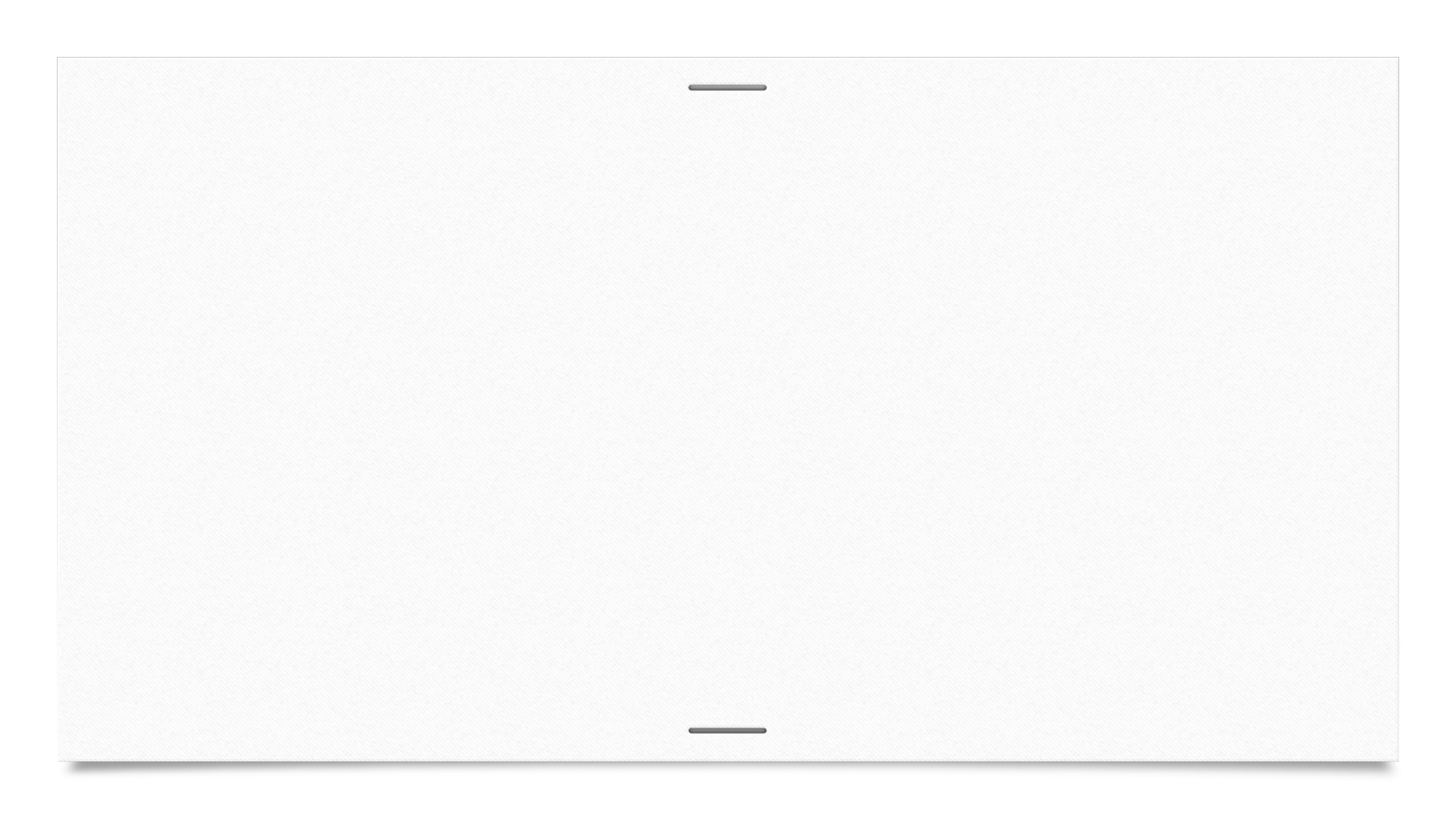 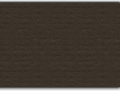 Referral process
Signed Assessment Plan
Assessment Plan “rec’d by” date starts the 60-day assessment timeline
Consent for Exchange of Information
Background Information form
Record of Social/Emotional and Behavioral Interventions
Include most recent IEP and psycho-educational report 
All required documentation found on the SELPA website: ERSES forms
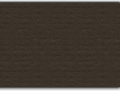 [Speaker Notes: VCBH Clinic Administrator- we need the support of the IEP team to get parents to sign VBCH consent forms and release of information forms. If the parent does not sign the VCBH consent form, the assessment cannot start.
Show where forms are found on SELPA Website; Resources for Teachers and Staff, click on Social Emotional Services, click on Educationally Related Social Emotional Services, click on Educationally Related Social Emotional Services “Resource and Forms”]
Proceso de derivación
Plan de evaluación firmado
La fecha de "recepción" del plan de evaluación comienza el cronograma de evaluación de 60 días
Consentimiento para el Intercambio de informaciónn
Formulario de Información de antecedentes
Registro de intervenciones sociales / emocionales y conductuales
Incluir el IEP y el informe psicoeducativo más reciente 
Toda la documentación requerida se encuentra en el sitio web de SELPA: Formularios de ERSES
[Speaker Notes: VCBH Clinic Administrator- we need the support of the IEP team to get parents to sign VBCH consent forms and release of information forms. If the parent does not sign the VCBH consent form, the assessment cannot start.
Show where forms are found on SELPA Website; Resources for Teachers and Staff, click on Social Emotional Services, click on Educationally Related Social Emotional Services, click on Educationally Related Social Emotional Services “Resource and Forms”]
ERSES for incoming students
[Speaker Notes: Student moves in from outside of our county/SELPA; you may notice ERMHS or similar acronym on the front page of the IEP
Complete the]
Los ERSES para estudiantes entrantes
[Speaker Notes: Student moves in from outside of our county/SELPA; you may notice ERMHS or similar acronym on the front page of the IEP
Complete the]
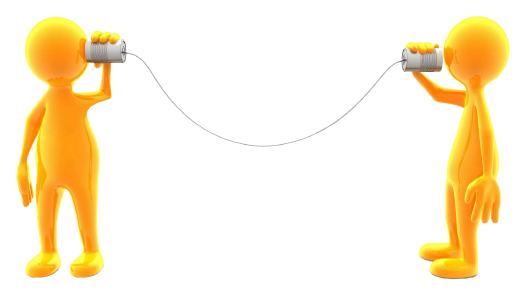 Communication is key
Constant communication between school team and  ERSES provider is crucial
IEP meetings 
ERSES clinician needs to be in attendance if services will be discussed
ERSES should be invited to all annuals
Educating the parents: site team needs to clearly explain to the parent the process for the ERSES referral, who will contact the parent and why
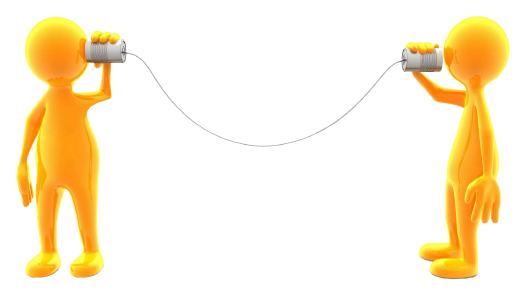 La comunicación es clave
La comunicación constante entre el equipo de la escuela y el proveedor de ERSES es crucial
Reuniones del IEP 
El clínico de ERSES debe estar presente si se discutirán los servicios
ERSES debe ser invitado a todas las reuniones anuales
Educar a los padres: el equipo del sitio debe explicar claramente a los padres el proceso para la derivación a ERSES, quién se comunicará con los padres y por qué
ERSES and Post-COVID
ERSES Clinicians are providing services in-person 
Increase in referrals 
Revisit service need for clients who are not accessing services 
VCBH will follow State health orders issued by the California Department of Public Health (CDPH).
[Speaker Notes: Monica add info here]
ERSES y post COVID
Los médicos de ERSES brindan servicios en persona 
Aumento de referencias 
Revisar la necesidad de servicio de los clientes que no acceden a los servicios 
VCBH seguirá las órdenes de salud estatales emitidas por el Departamento de Salud Pública de California (CDPH)
[Speaker Notes: Monica add info here]
It is time to add additional supports when….
ERSES clinician is functioning as a crisis service
Need for more intensive work in the home 
Need for more intensive family work 
Ongoing need for multiple sessions each week
Frequent crisis calls/5150s                   
Regular danger to self or others
Ongoing police involvement
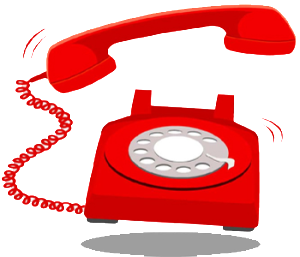 [Speaker Notes: 9:50 Jennifer]
Es hora de agregar apoyos adicionales cuando….
El médico de ERSES funciona como un servicio de crisis
Necesidad de un trabajo más intensivo en el hogar 
Necesidad de un trabajo familiar más intensivo 
Necesidad continua de múltiples sesiones cada semana
Llamadas frecuentes de crisis o de 5150                   
Peligro habitual para sí mismo o para los demás
Participación continua de la policía
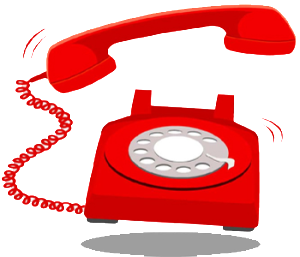 [Speaker Notes: 9:50 Jennifer]
Collaborative Educational Services (COEDS)
Aliya Maki, Manager, Aspiranet
Amaki@aspiranet.org 
805-289-0120
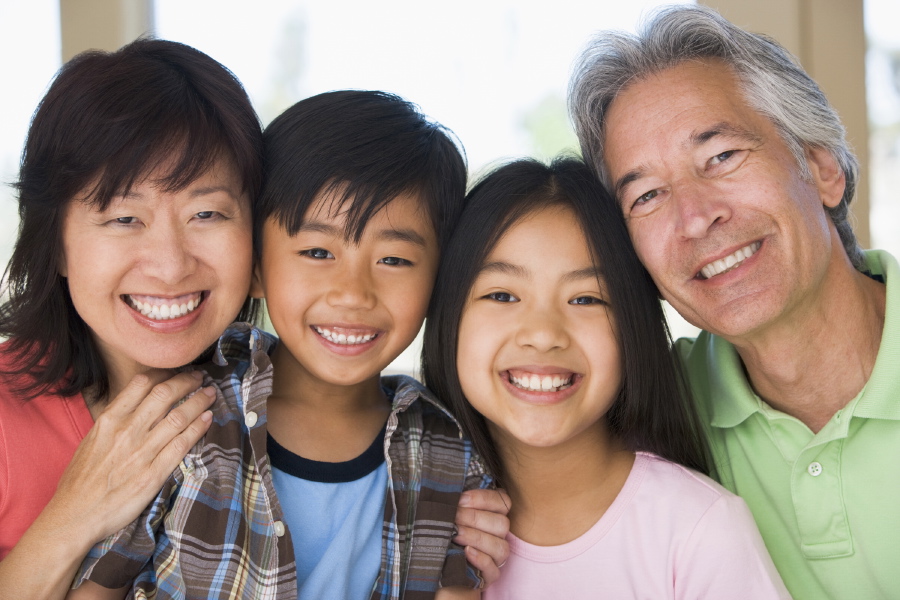 [Speaker Notes: 9:57 Aliya]
Servicios educativos colaborativos (COEDS)
Aliya Maki, gerente, Aspiranet
Amaki@aspiranet.org 
805-289-0120
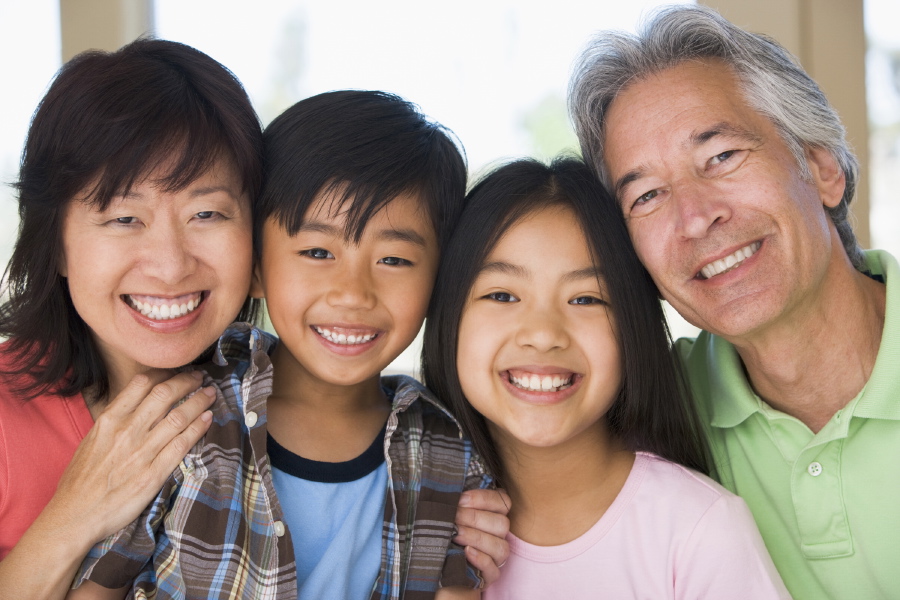 [Speaker Notes: 9:57 Aliya]
Overview/Best Practices
[Speaker Notes: Aliya]
Resumen / Mejores prácticas
[Speaker Notes: Aliya]
COEDS Services
[Speaker Notes: Maybe we send the descriptors out prior to the training as a separate handout?]
Servicios COEDS
[Speaker Notes: Maybe we send the descriptors out prior to the training as a separate handout?]
COEDS Responsibilities
COEDS team members assist students and families with progress toward social/emotional goals by implementing behavioral interventions to teach skills to parents and students.  
Examples of behaviors that can be targeted:
Anger outburst, safety, verbal or physical aggression, school refusal
Focus on skill-building behavioral interventions implemented by COEDS team

COEDS can work in home, school and community with parent participation
Responsabilidades de los COEDS
Los miembros del equipo de COEDS ayudan a los estudiantes y las familias con el progreso hacia las metas sociales / emocionales mediante la implementación de intervenciones de comportamiento para enseñar habilidades a los padres y estudiantes.  
Ejemplos de comportamientos que se pueden abordar específicamente:
Arrebato de ira, seguridad, agresión verbal o física, rechazo a la escuela
Centrarse en las intervenciones conductuales de desarrollo de habilidades implementadas por el equipo de COEDS

Los COEDS pueden funcionar en el hogar, la escuela y la comunidad con la participación de los padres
ERSES and COEDS go hand in hand
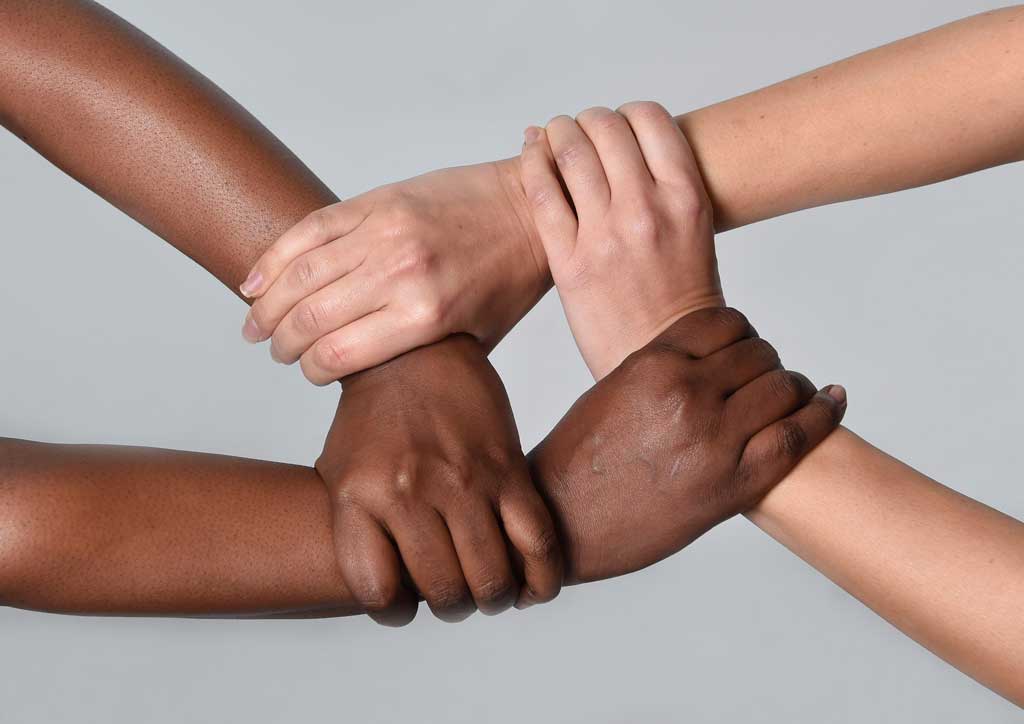 Student must have ERSES on the IEP in order to be referred for COEDS
[Speaker Notes: We cannot stress enough that ERSEs MUST be in pace prior to making a COEDs referral. For concurrent referrals, you must get SELPA approval first.]
Los ERSES y COEDS van de la mano
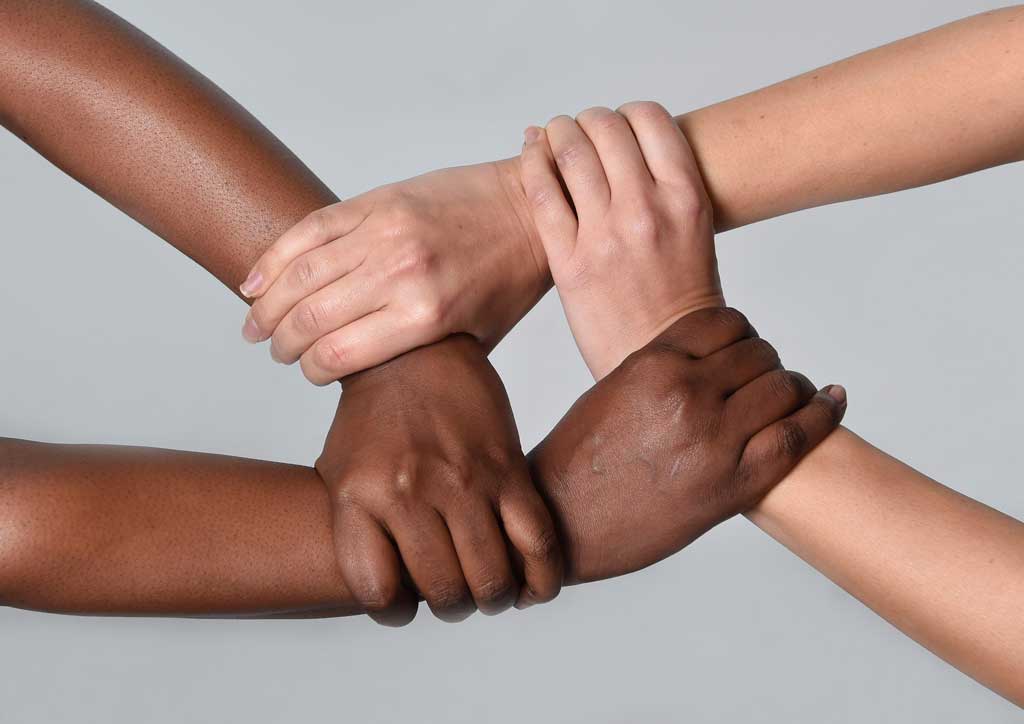 El estudiante debe tener los ERSES en el IEP para ser referido a COEDS
[Speaker Notes: We cannot stress enough that ERSEs MUST be in pace prior to making a COEDs referral. For concurrent referrals, you must get SELPA approval first.]
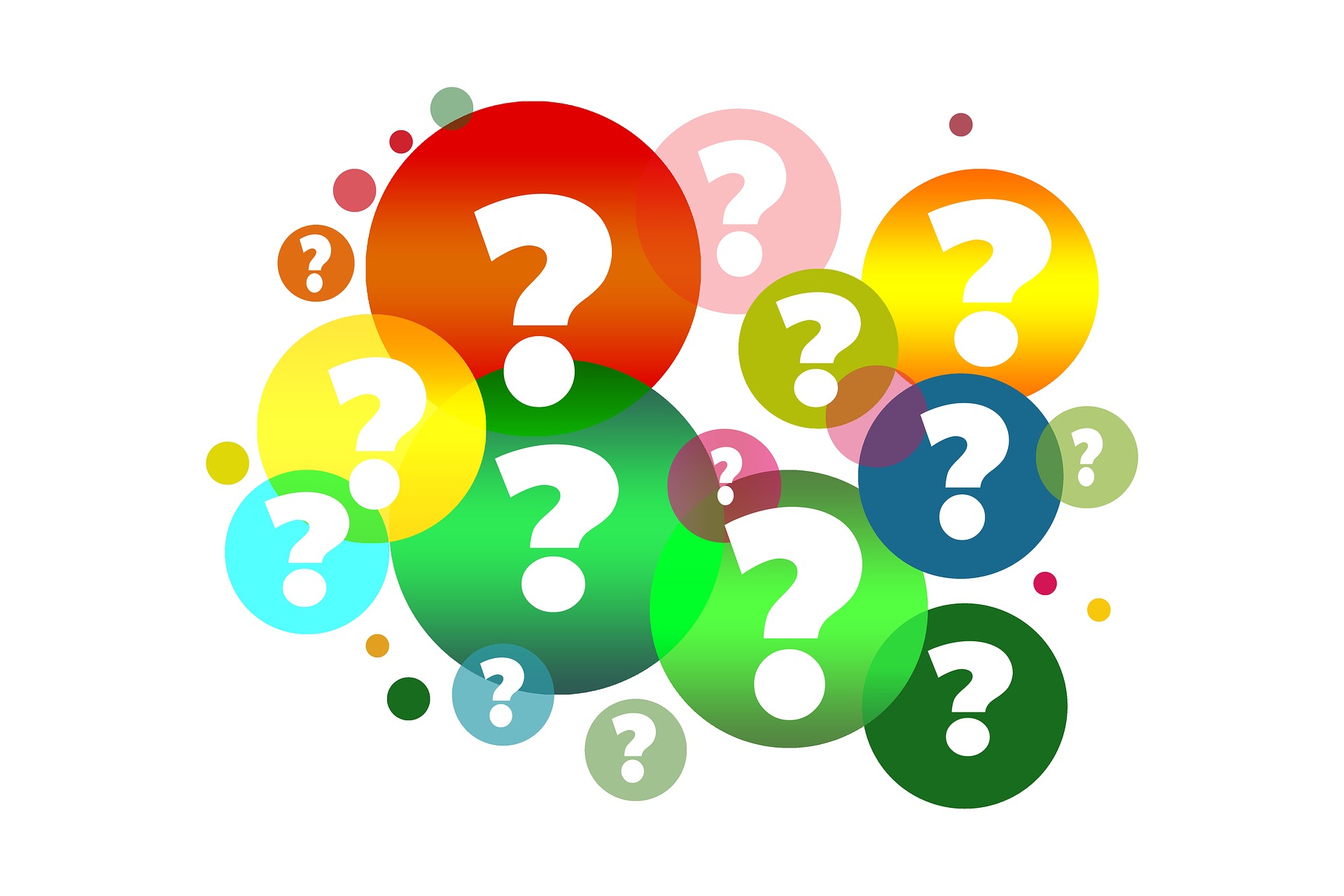 [Speaker Notes: 10:50]